Control of eye movement
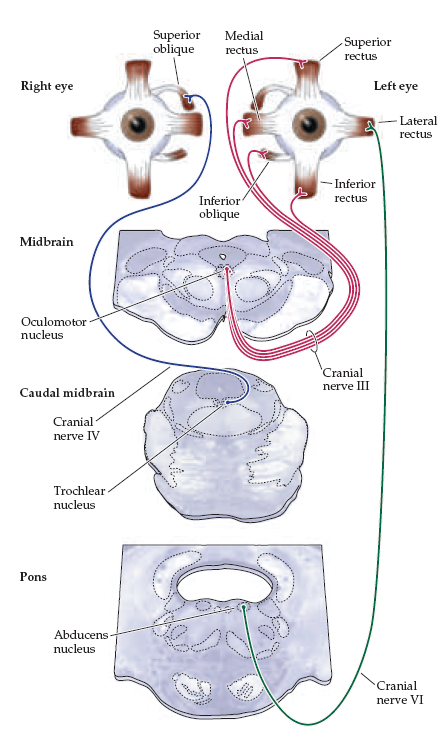 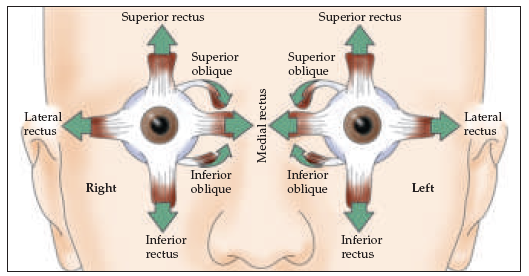 Third Nerve Palsy
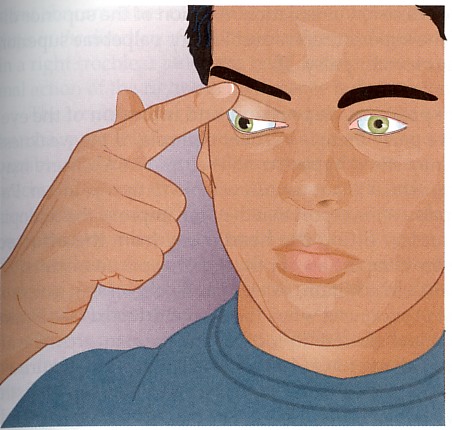 Eye “down and out”
Trochlear Nerve Palsy
Note: Right eye

Instead of intorsion and depression
 action of superior oblique

See extorsion and elevation
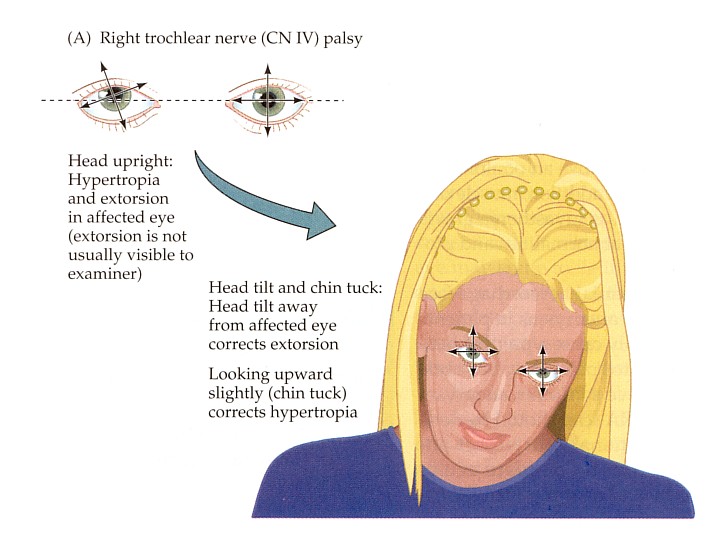 Observe how the axes over
the right eye shift when patient
generates a compensatory head
movement
Attempted Correction:

Patient tilts head to her left
Tucks chin to foveate on object
Left eye will align accordingly
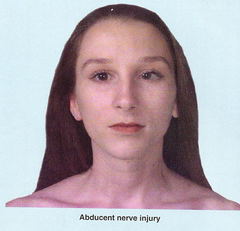 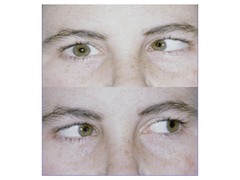 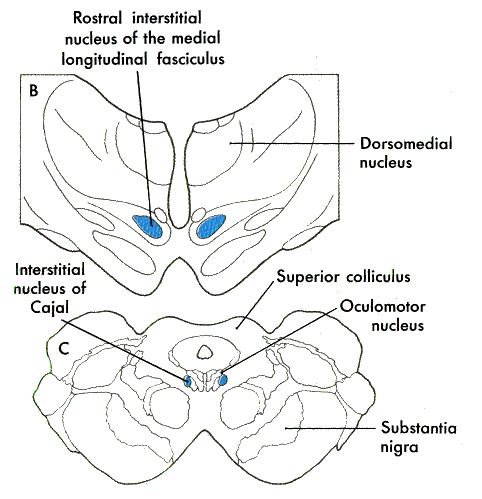 (Also known as
Field of Forel)
Vertical eye movements
Figure  28-11
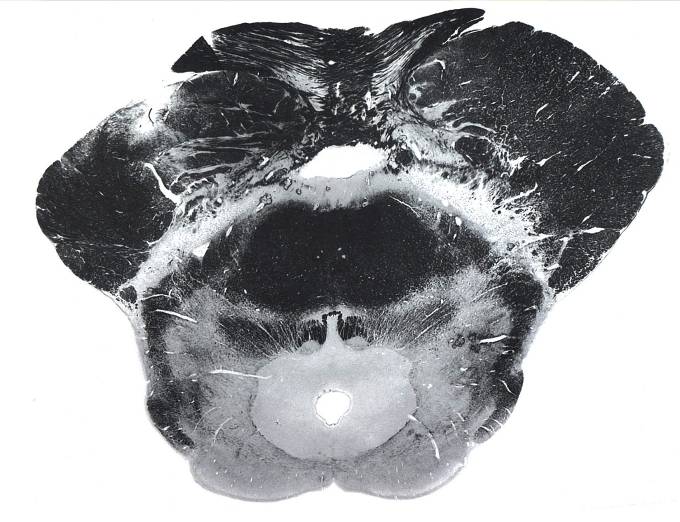 Atlas 6-23
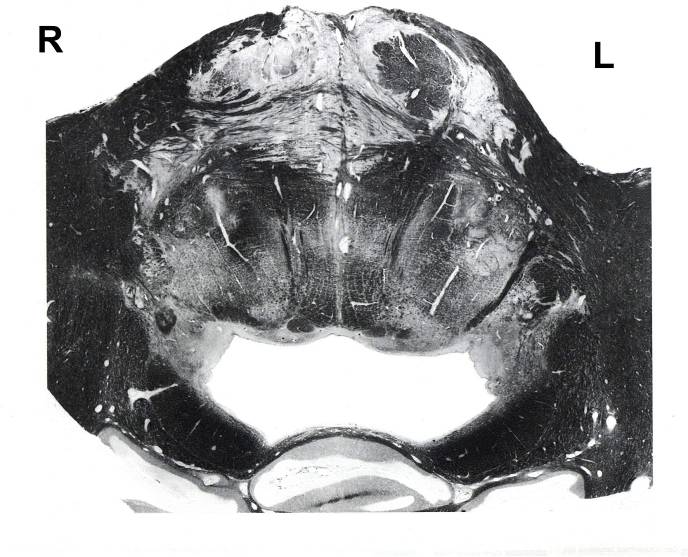 VI
VII
nuc. VI
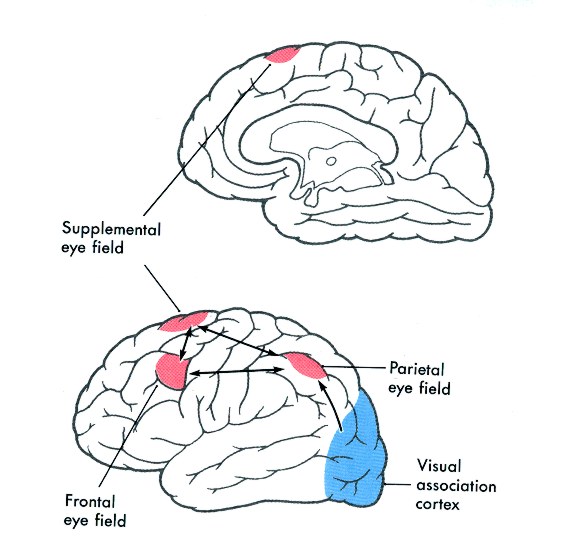 Fig. 28-13
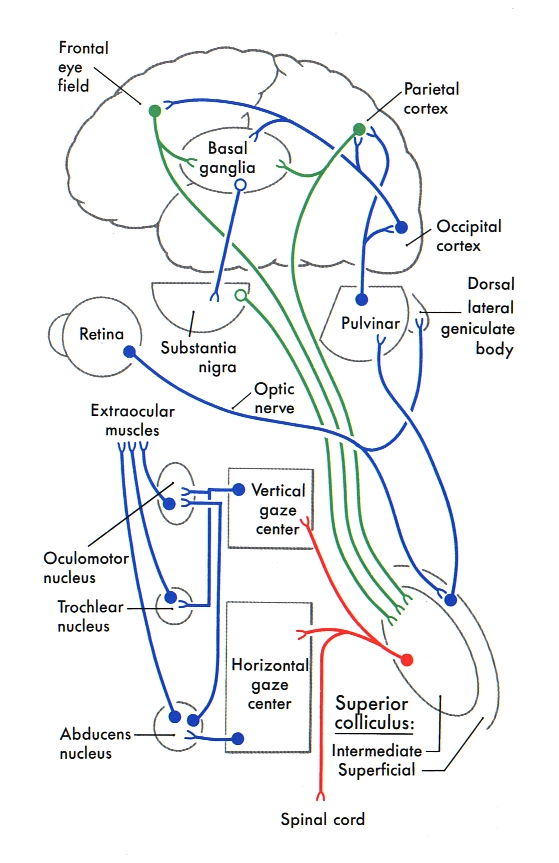 Basic pathway
for controlling
saccadic eye
movements
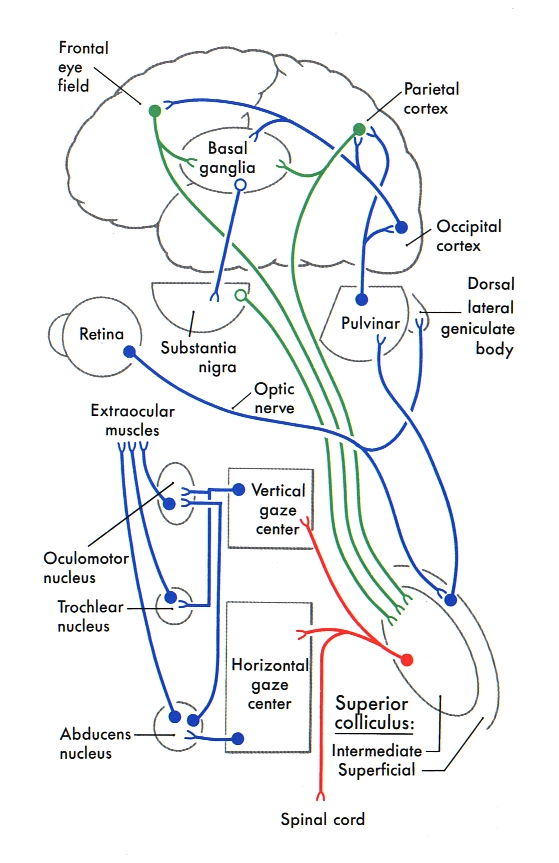 MLF
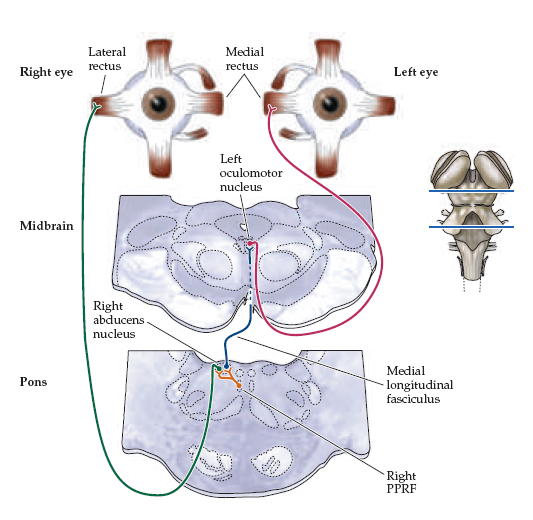 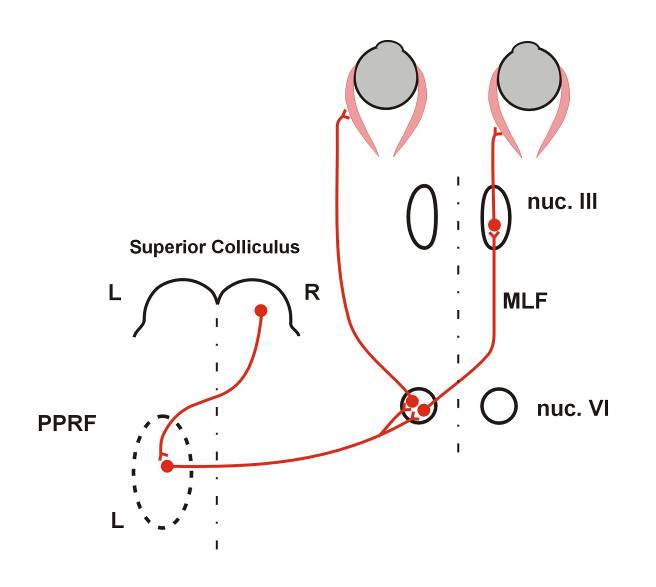 L
R
L
R
L
R
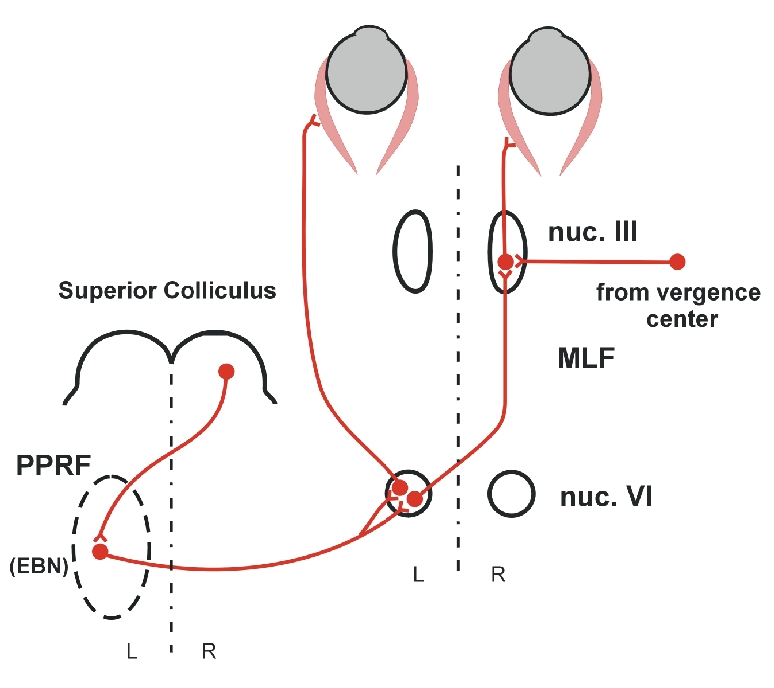 Disconjugate
eye
movements
Conjugate
eye
movements
L
R
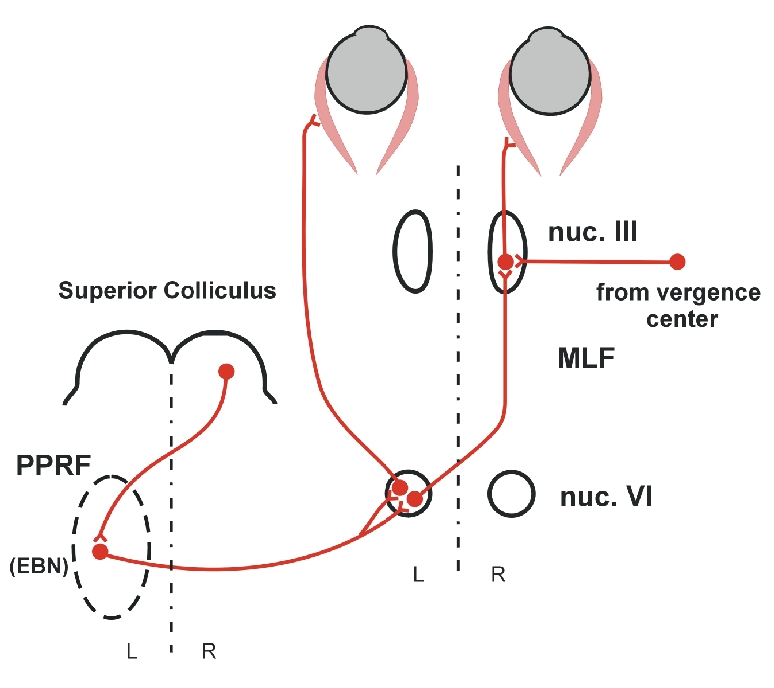 Disconjugate
eye
movements
X
Conjugate
eye
movements
Internuclear Ophthalmoplegia
L
R
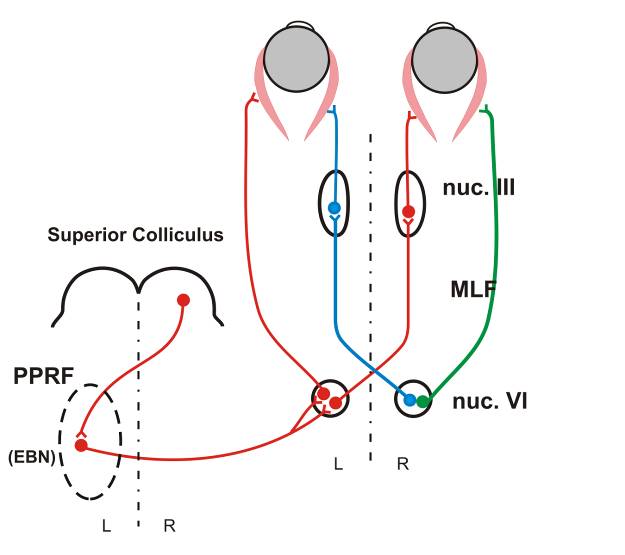 ONE-AND-A-HALF SYNDROME
The Vestibular System
Anatomy of the ear
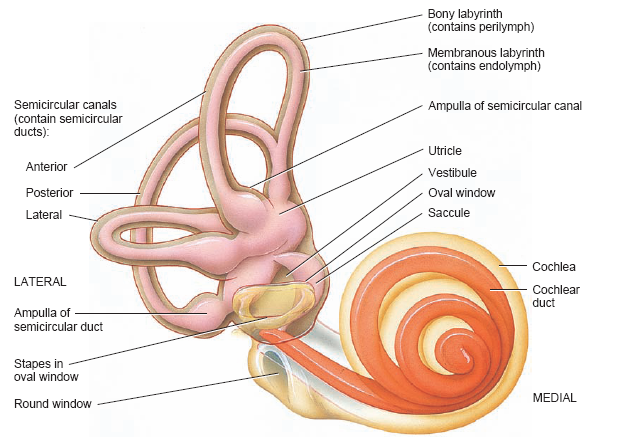 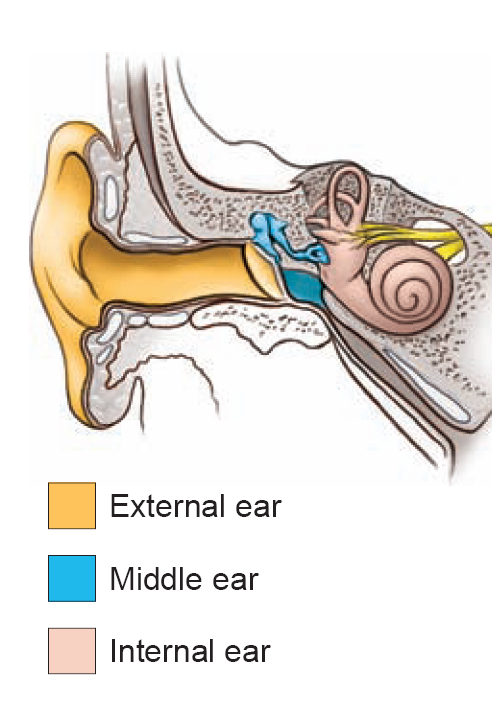 Anatomy of the ear
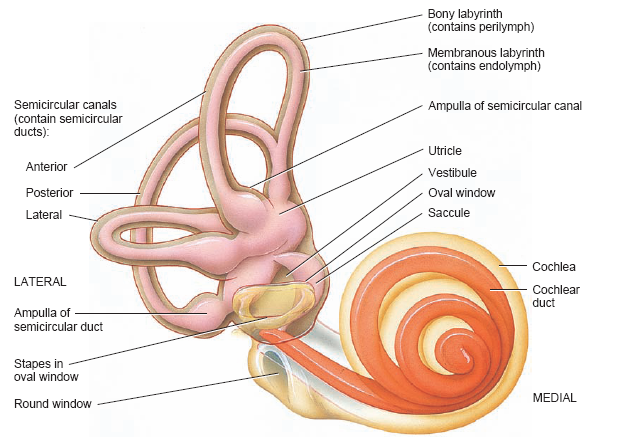 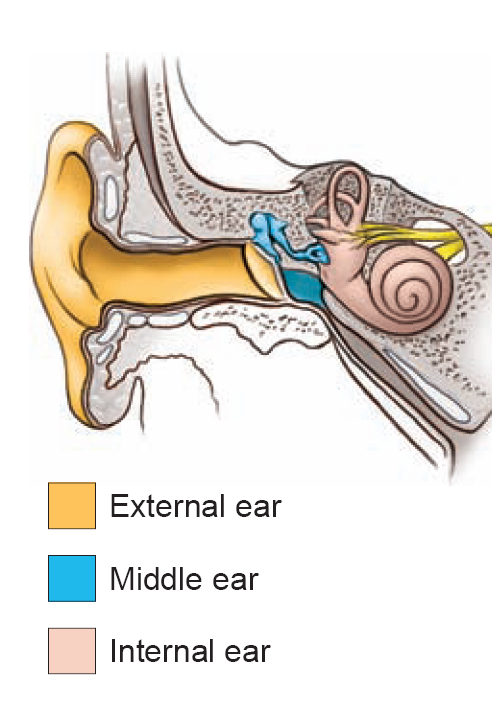 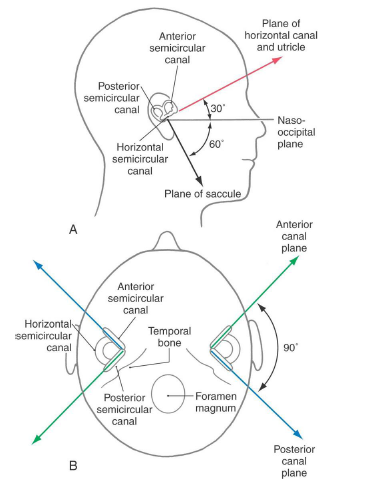 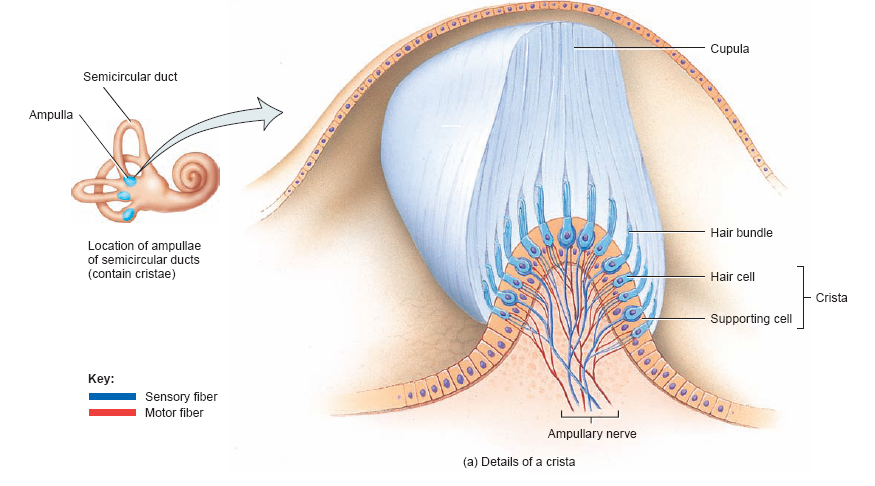 Ampulla of Semicircular canal
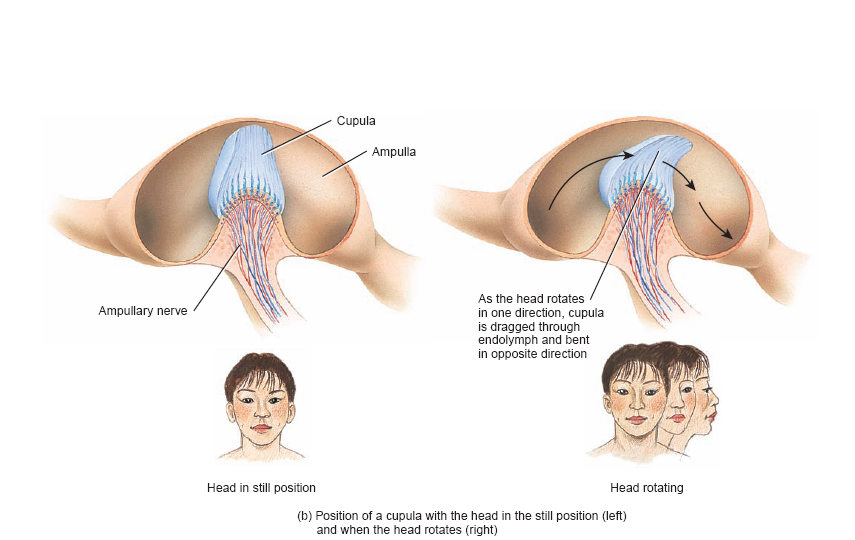 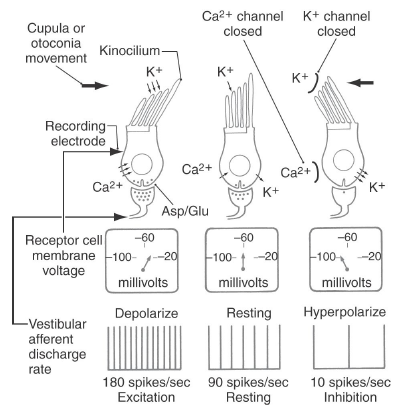 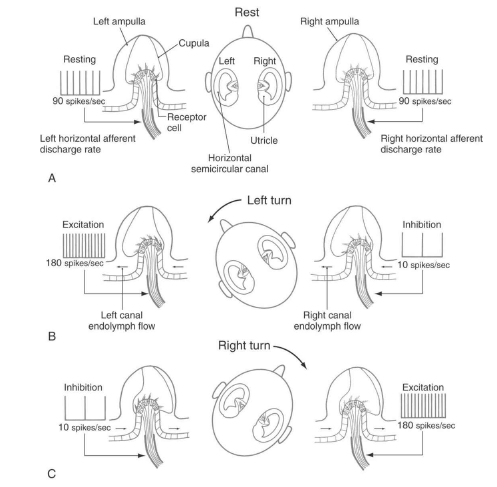 Anatomy of the ear
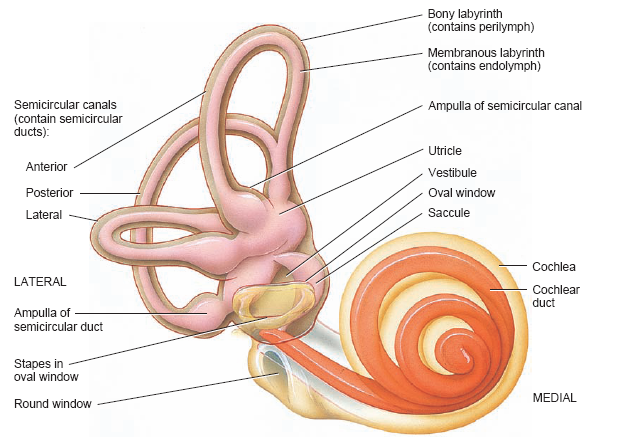 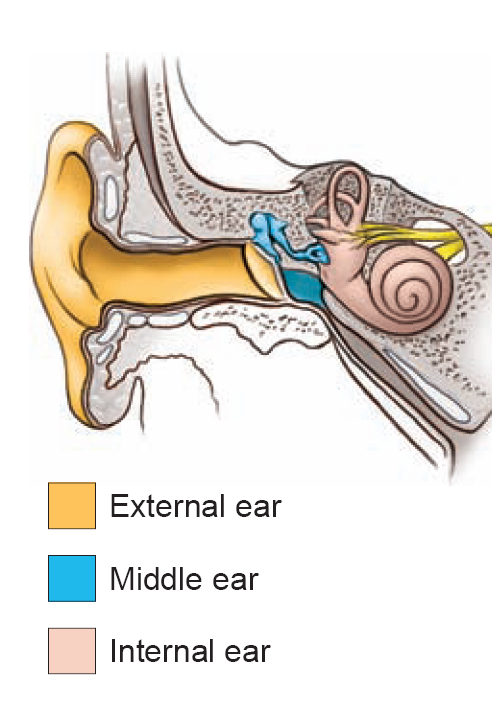 Anatomy of the ear
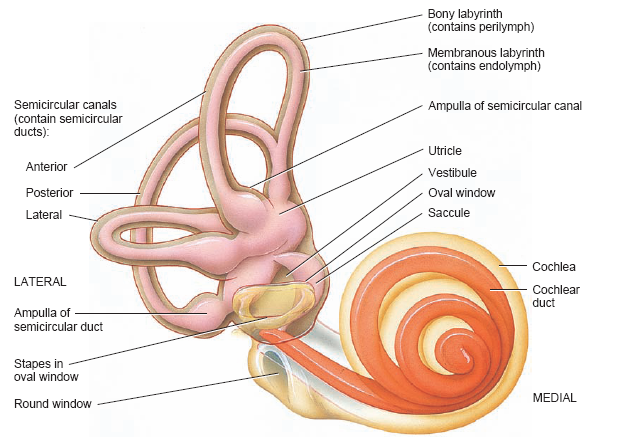 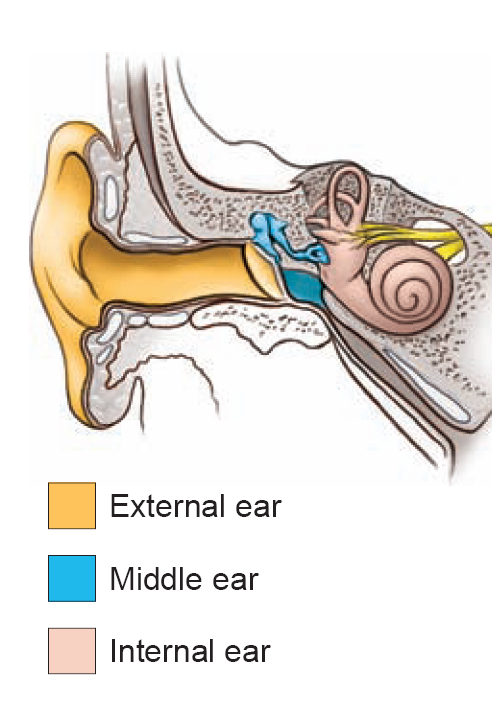 Macula and otolith organ
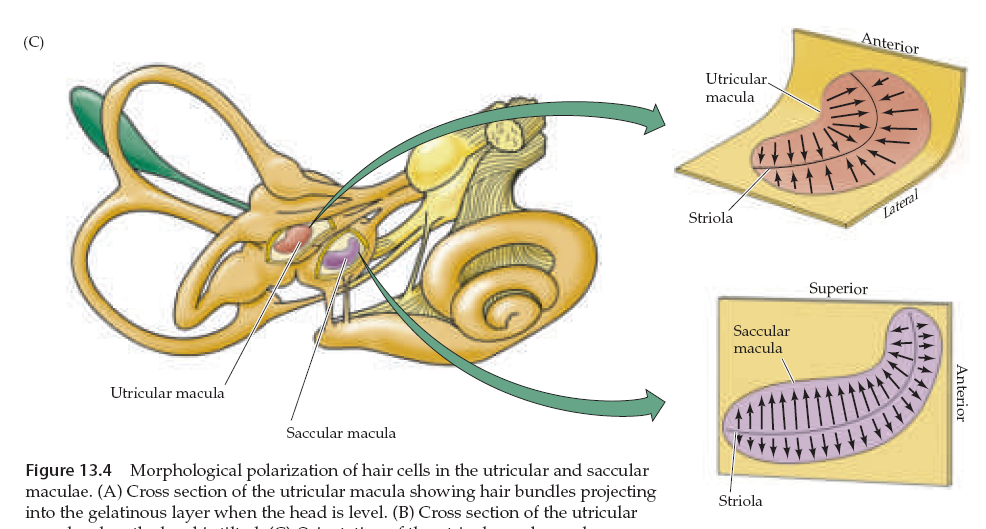 Macula and otolith organ
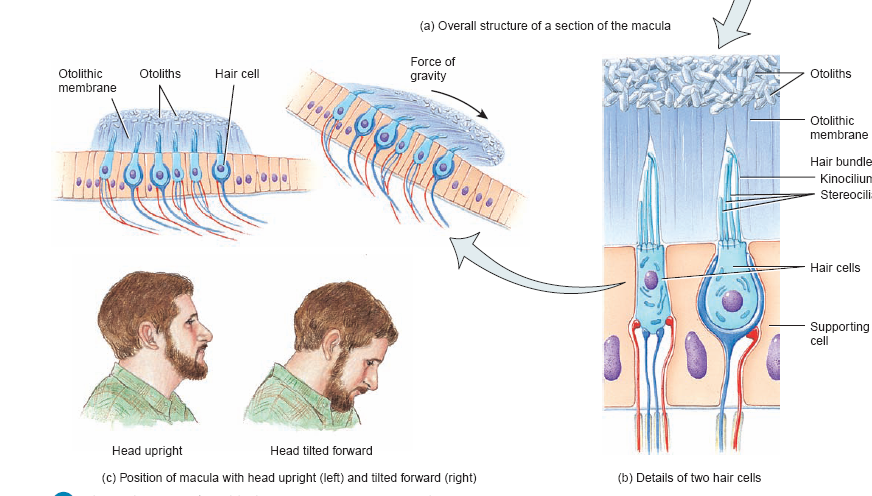 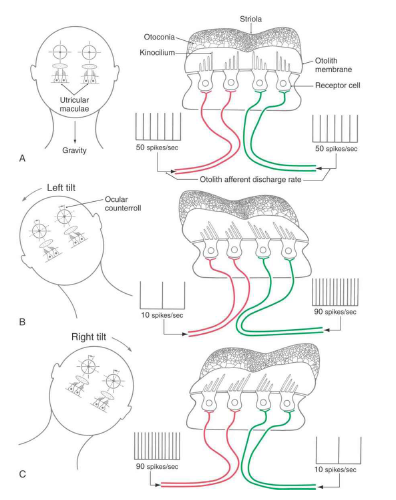 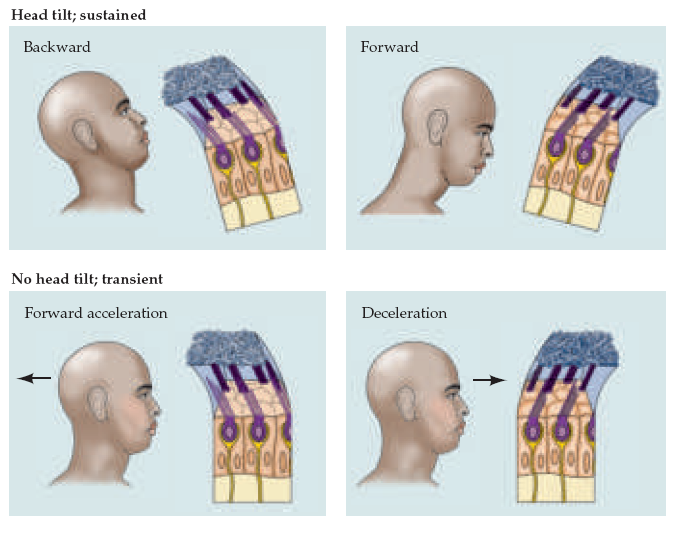 VESTIBULAR PATHWAY
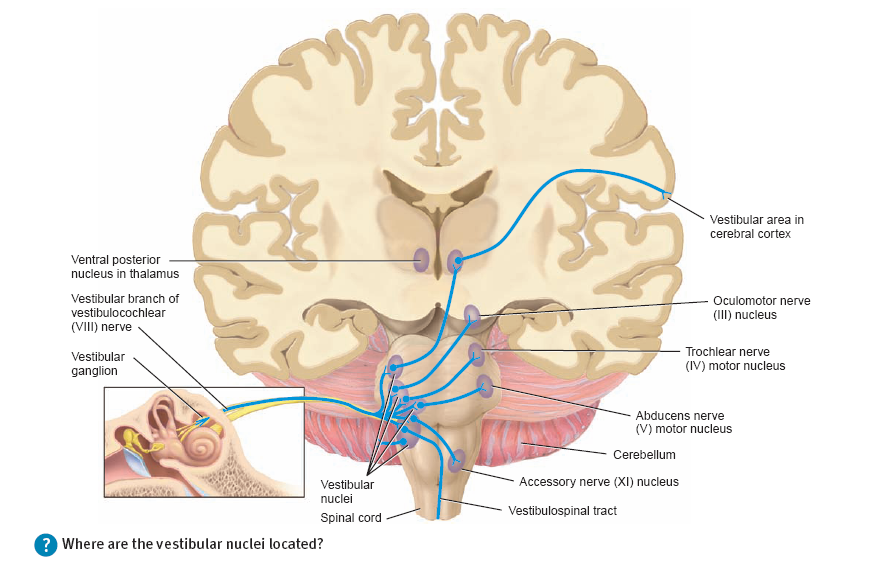 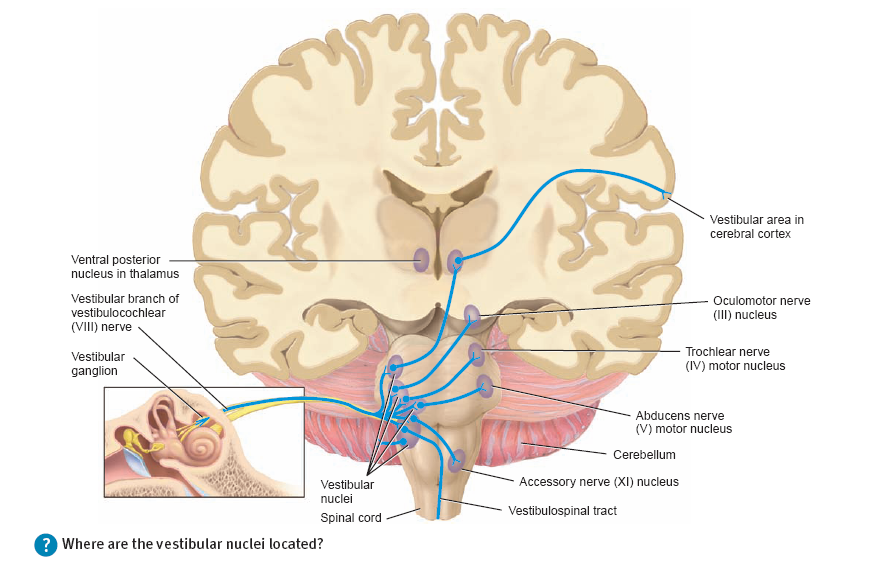 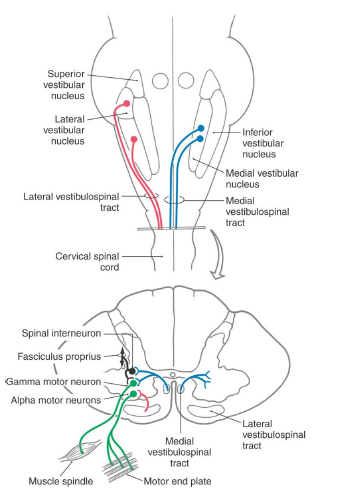 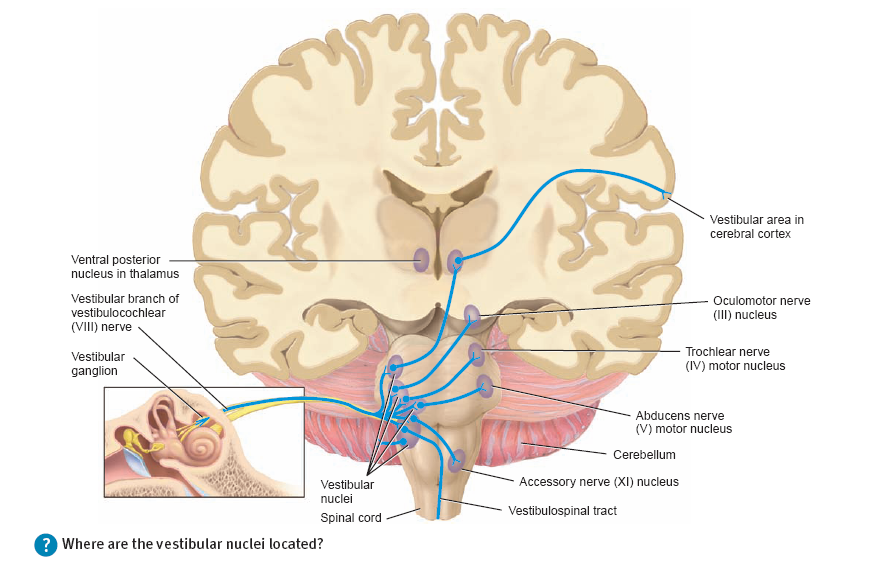 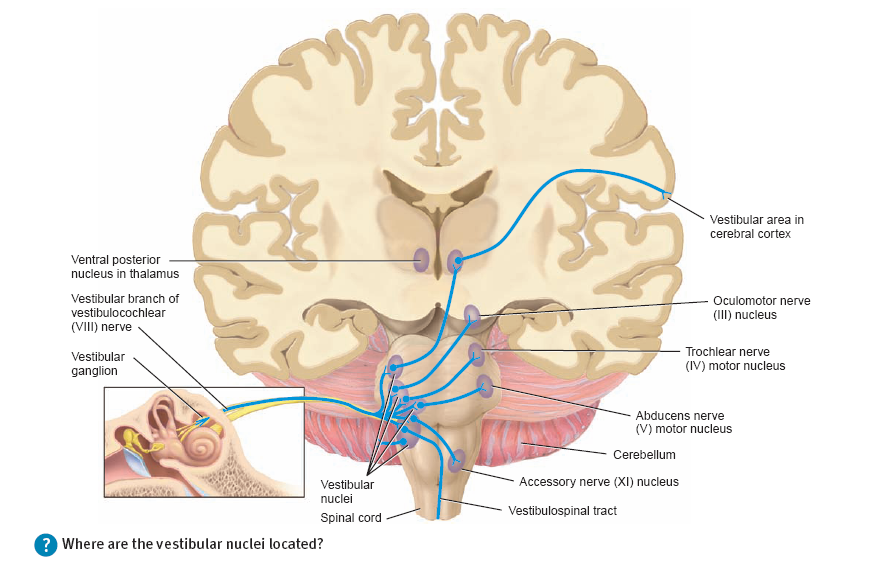 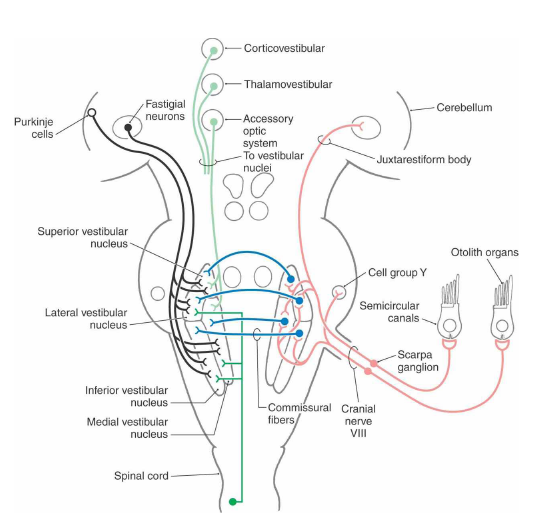 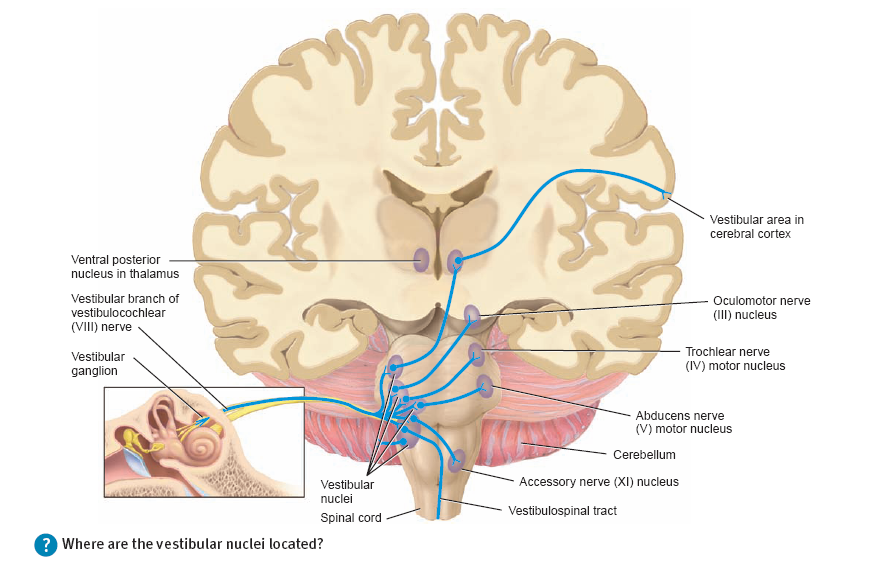 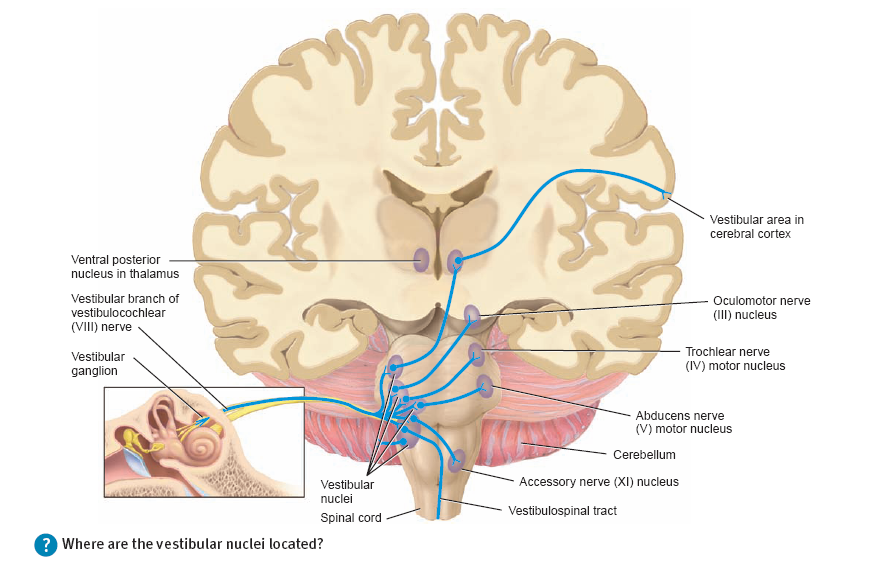 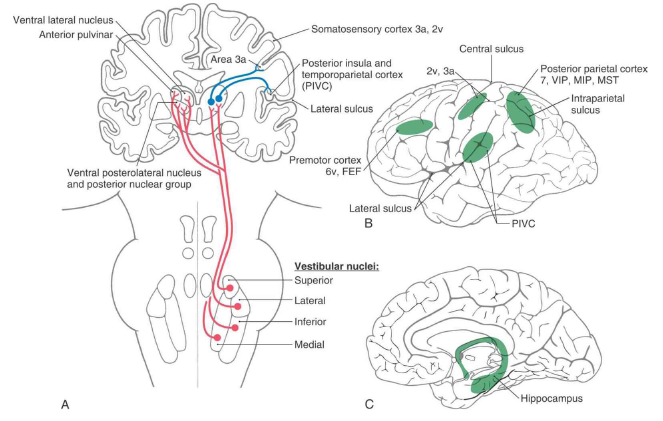 VESTIBULOOCULAR REFLEX
Compensatory for head movements
Rotational Reflex
Linear Reflex
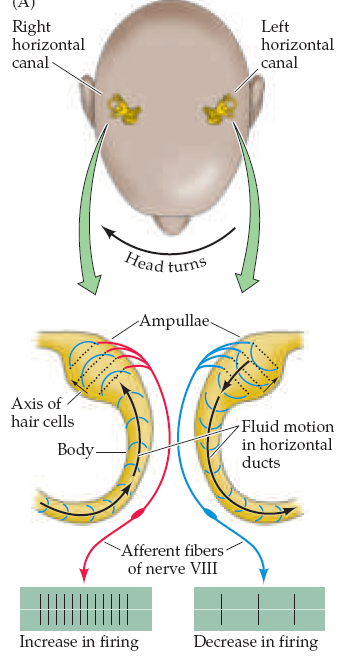 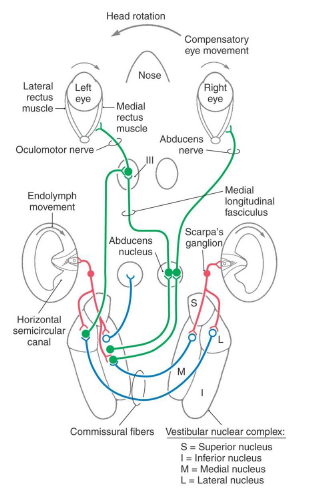 VESTIBULOOCULAR REFLEX
Compensatory for head movements
Rotational Reflex
Linear Reflex
Nystagmus
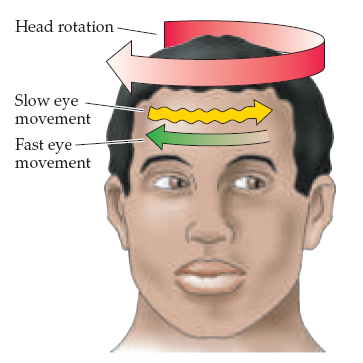 Caloric test
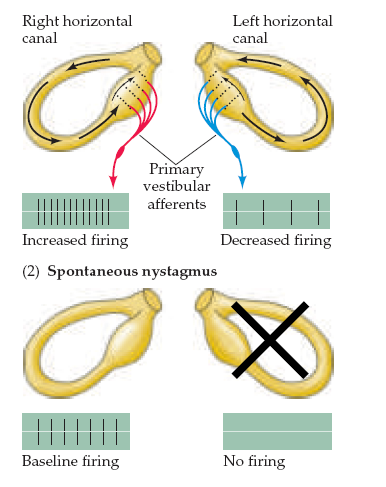 Ménière Disease
Disease results from a disruption of normal endolymph volume

Symptoms include: Severe vertigo
			   Positional nystagmus (when head in a particular position)
			   Nausea
			
Affected individuals can also experience-unpredictable attacks of auditory & vestibular 
symptoms:	Vomiting
			Tinnitus (ringing in ears)
			Inability to make head movements
			Inability to stand passively
			Low frequency hearing loss

Treatment: administration of a diuretic (hydrochlorothiazide) & a salt restricted diet

Persistent condition:shunt implantation into swollen endolymphatic sac, or
			delivery of a vestibulotoxic agents (gentamicin) into erilymph.
Benign Paroxysmal Positional Vertigo
common clinical disorder.
condition characterized by brief episodes of vertigo that coincide with particular changes in body position.
pathophysiology poorly understood.
posterior canal abnormalities are implicated.
otoconia crystals in the utricle may separate from the otolith membrane and become lodged in the cupula, causing abnormal cupula deflections.  AND/OR partial inflammation of cranial nerve VIII
Dix-Hallpike test
The definitive diagnostic test for benign paroxysmal positional vertigo
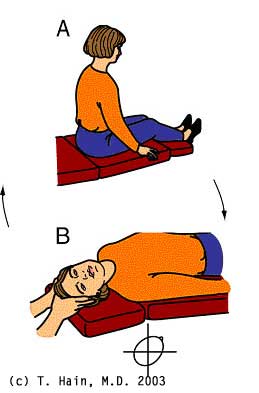 Patient from sitting to supine
 position.

Head turned 450 to one side
 and extended 200 backward.

Observe eyes for nystagmus
(30 sec.).

Bring back to a sitting position.

Small delay, test other side.

A positive test consists of
 a burst of nystagmus.

Posterior canal BPPV (more
 common) – eyes jump upward.
Dizziness:   non-specific term.
	    generally means spatial disorientation.
	    may or may not involve feelings of movement.
	    may be accompanied by nausea or postural instability.
	    may be caused by factors other than vestibular dysfunction.

Vertigo:	    specific term.
	    perception of body motion.
	    spinning or turning sensation when no real motion is taking place.

Tinnitus        Some of these causes include 
high blood pressure, 
diabetes, 
listening to loud music, 
a tumor, 
thyroid conditions, 
and medications / antidepressants, sedatives, antibiotics, anti-inflammatories, and aspirin.
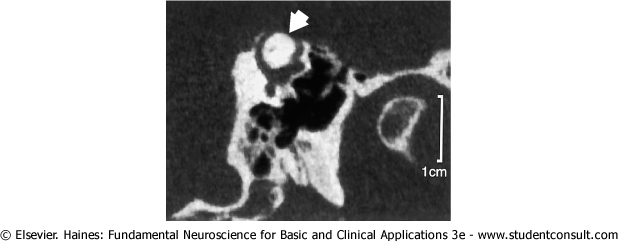 Dehiscence over
left superior canal
Semicircular Canal Dehiscence (opening)
Temporal bone overlying the anterior or the posterior semicircular canal thins,
creating an opening/dehiscence next to the dura.
Text Fig. 22-5
CT scan of the temporal
bone projected into the
plane of the left superior/anterior
canal, in a patient with
superior canal dehiscence
syndrome.
The dehiscense exposes the bony labyrinth to the extradural space.

Symptoms: vertigo and oscillopsia in response to loud sounds (Tullio Phenomenon),
or in response to maneuvers that change middle ear or intracranial pressure.

Nystagmus evoked by these stimuli aligns with the plane of the dehiscent 
superior canal.

Treatment: Surgical closure of the defect by bone replacement.
© 2005 Elsevier
Vestibular Neuritis
severe vertigo, nausea, vomiting
no hearing loss or other CNS abnormalities
possible edema of the vestibular nerve/ganglion.
thought to be produced by acute viral infection.
treated with anitemetics, vestibular suppressants, corticosteroids, & antiviral agents.